el banco
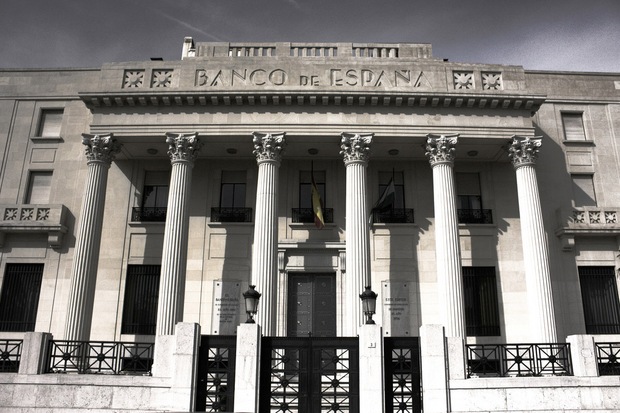 the bank
el almacén
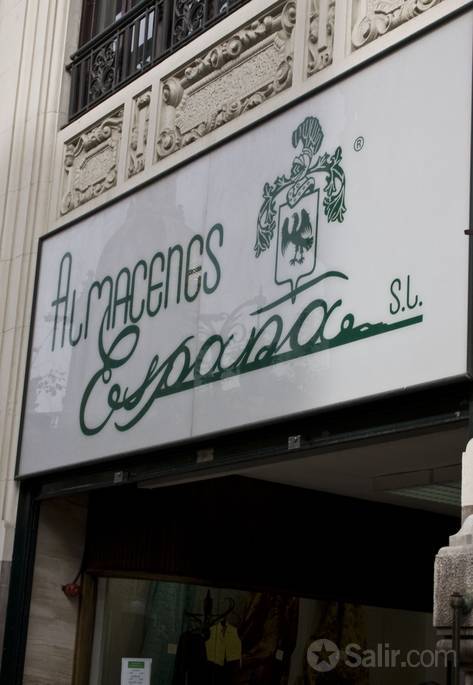 the department
store
el centro
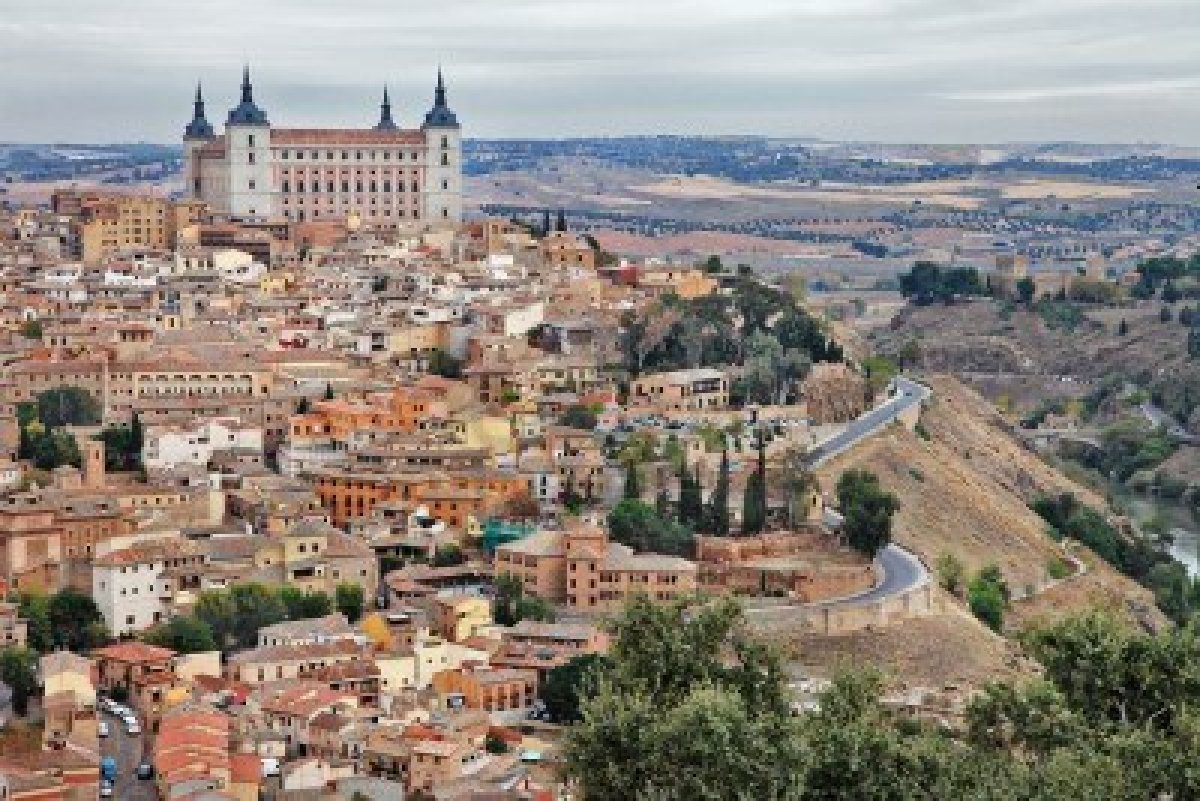 La Ciudad de Toledo
downtown
la comisaría 
de policía
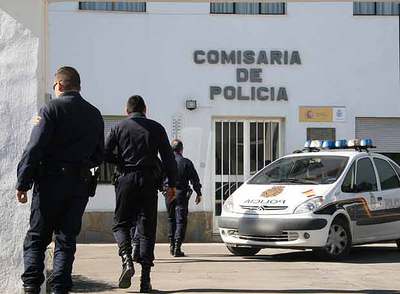 the police station
el correo
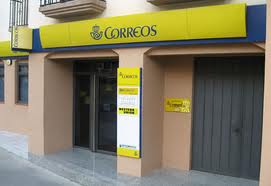 the post office
la estación 
de bomberos
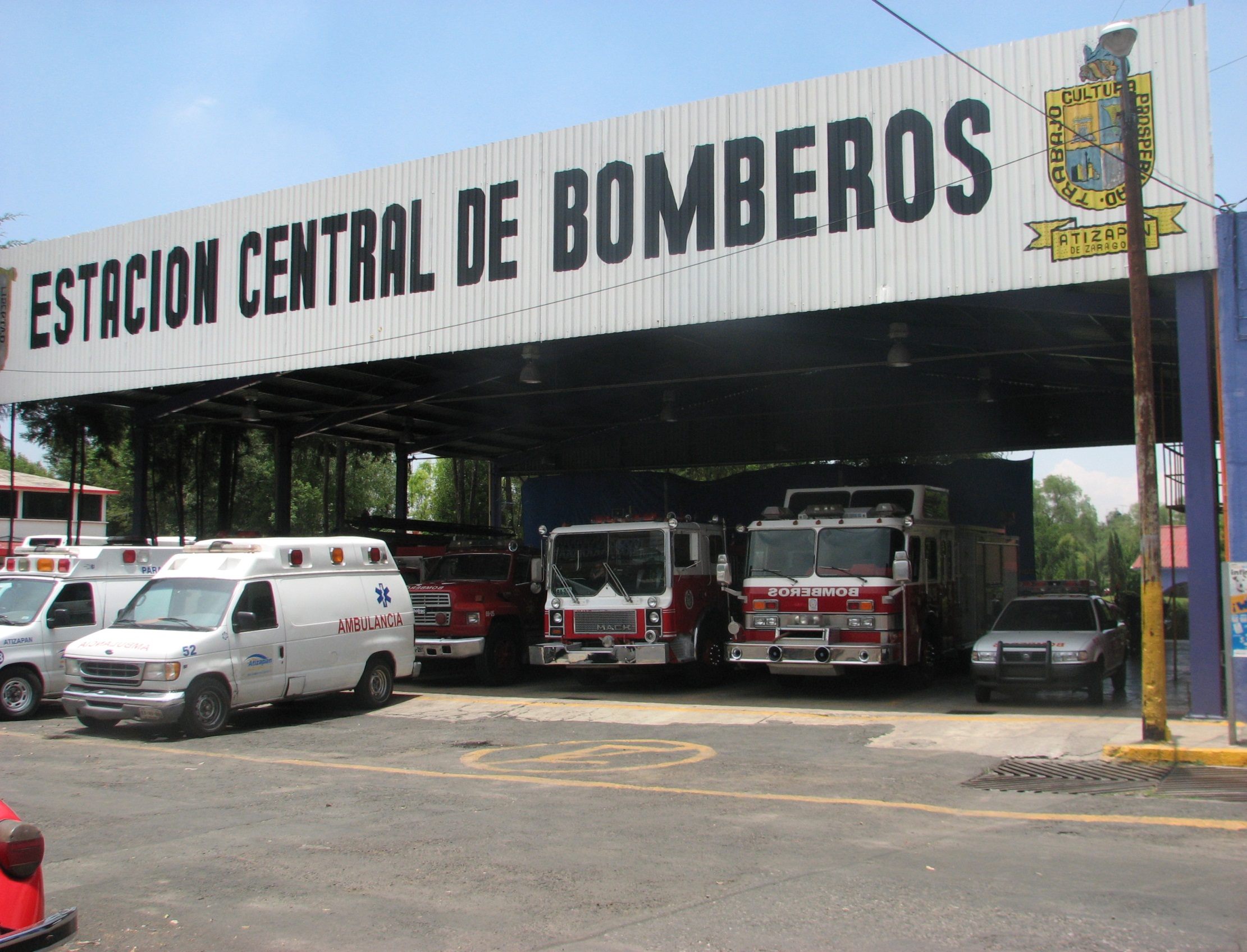 the fire station
la gasolinera
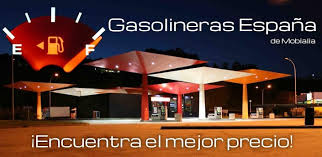 the gas station
la iglesia
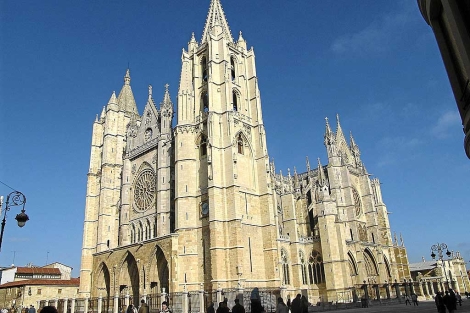 the church
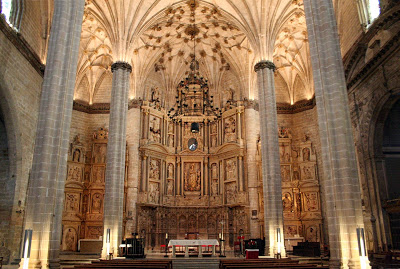 la tienda
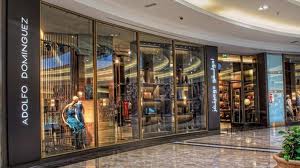 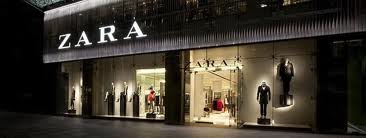 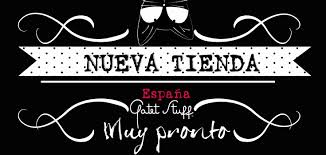 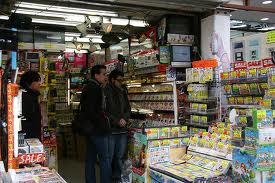 the store
la carnicería
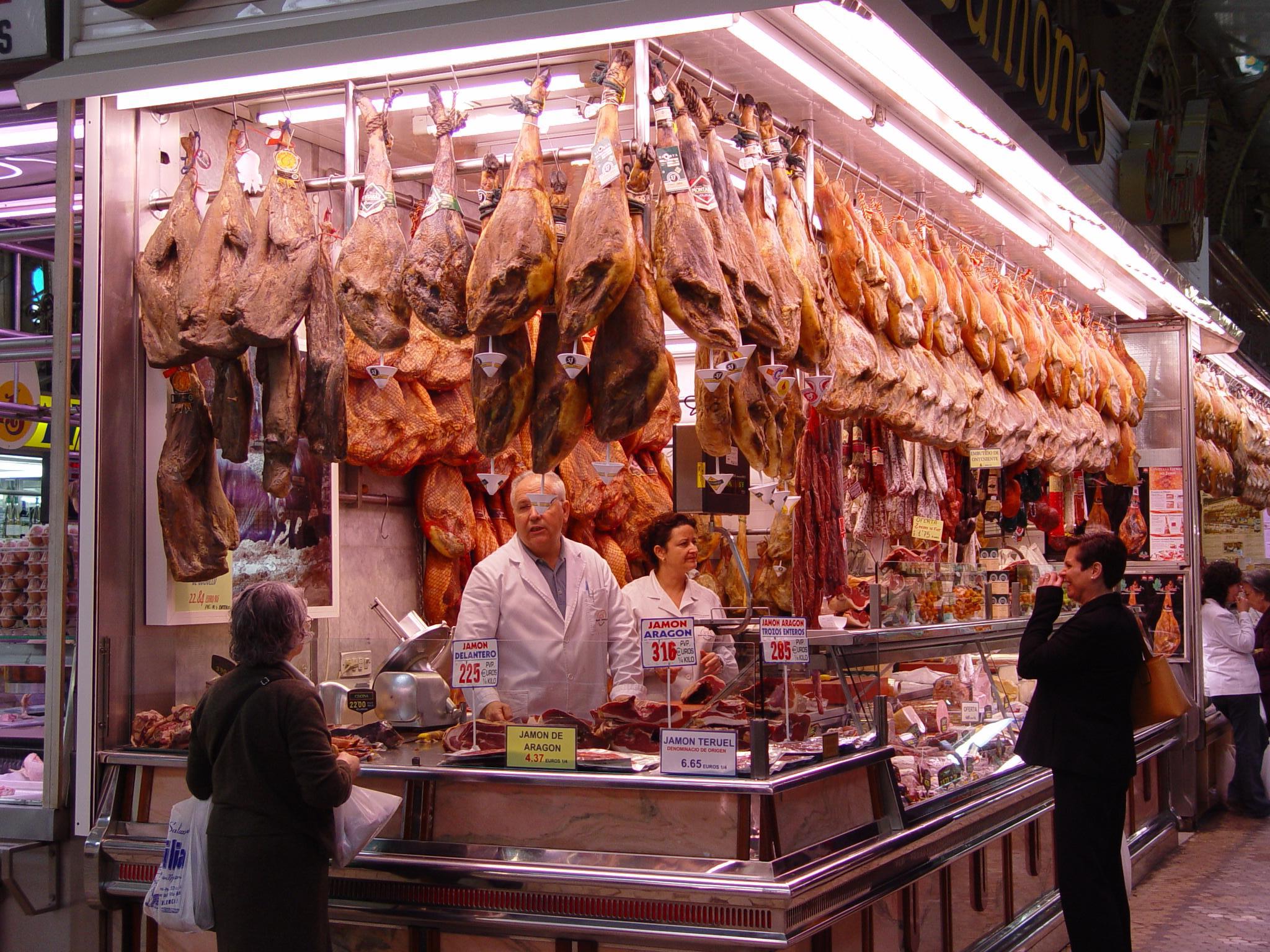 the butcher shop
la frutería
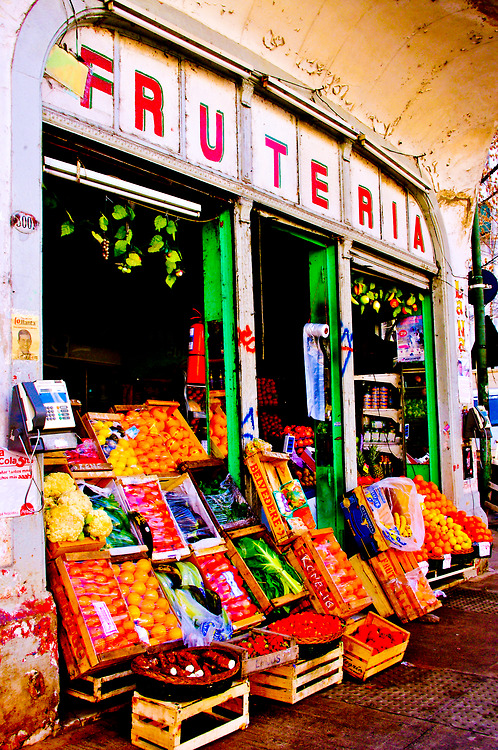 the fruit 
market
la librería
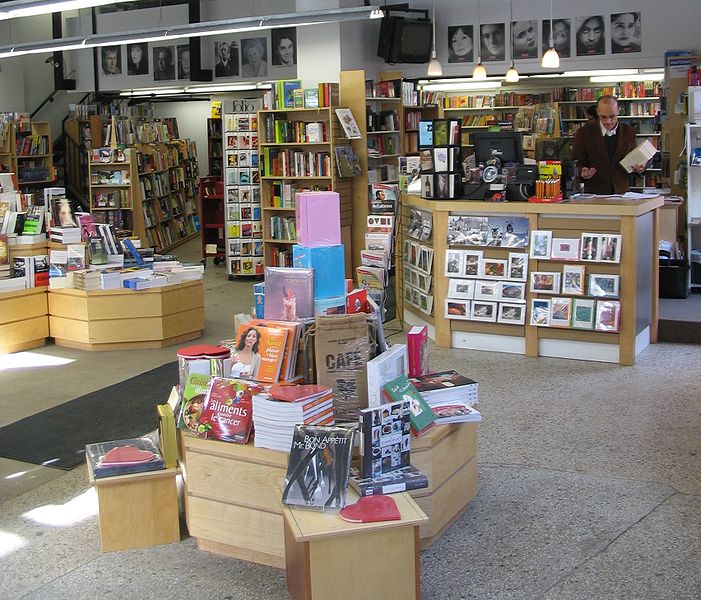 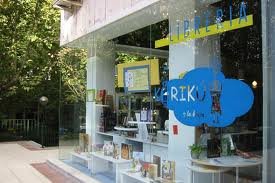 the bookstore
la panadería
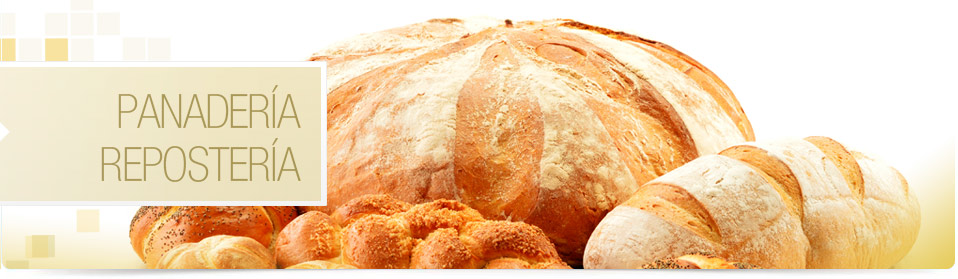 the bakery
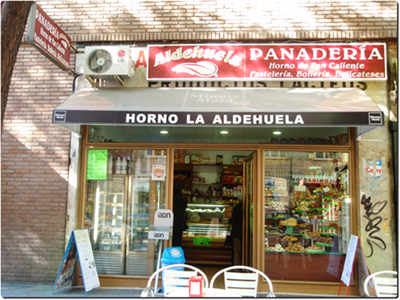 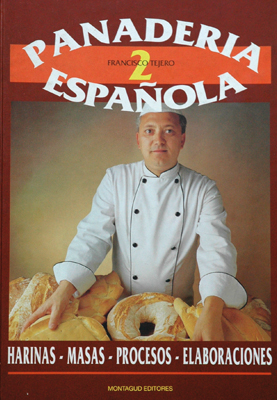 la peluquería
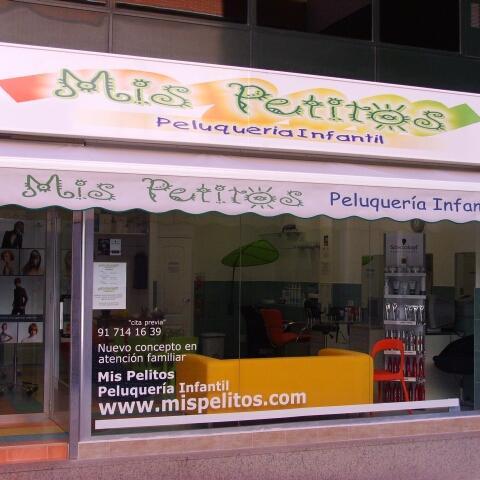 the hair salon
la pastelería
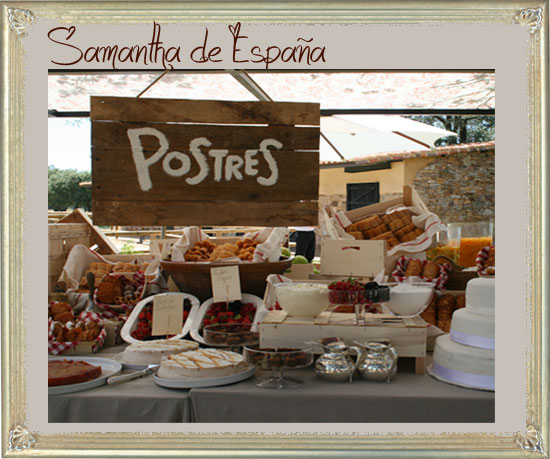 the pastry shop
la pescadería
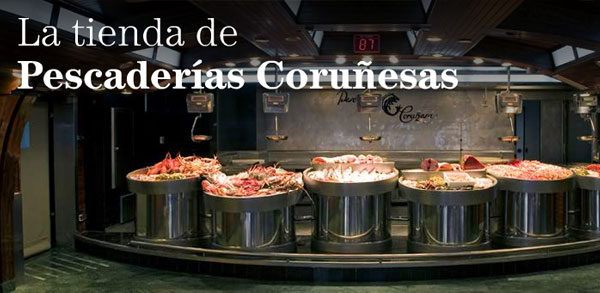 the fish market
la zapatería
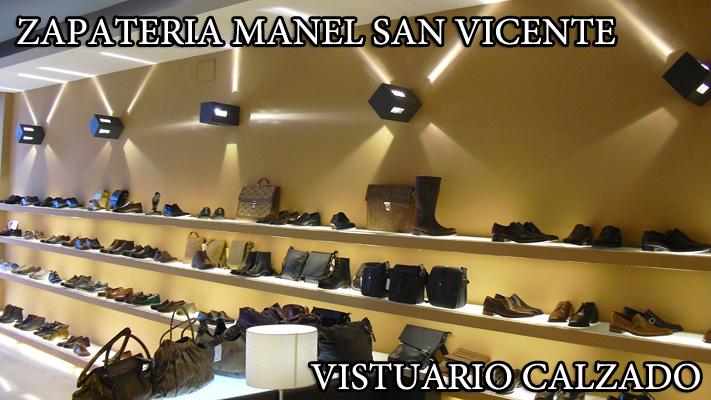 the shoe store
el museo
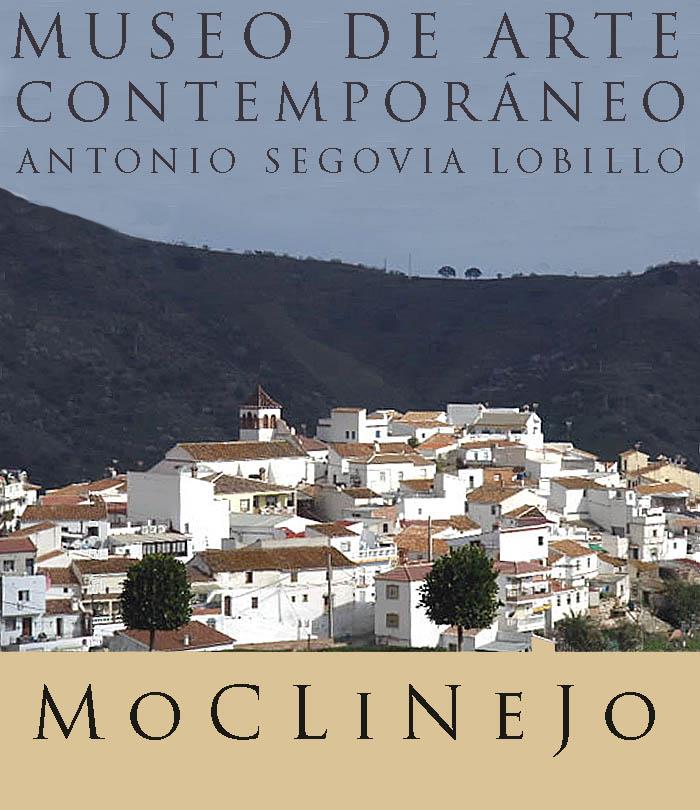 the museum
los lugares
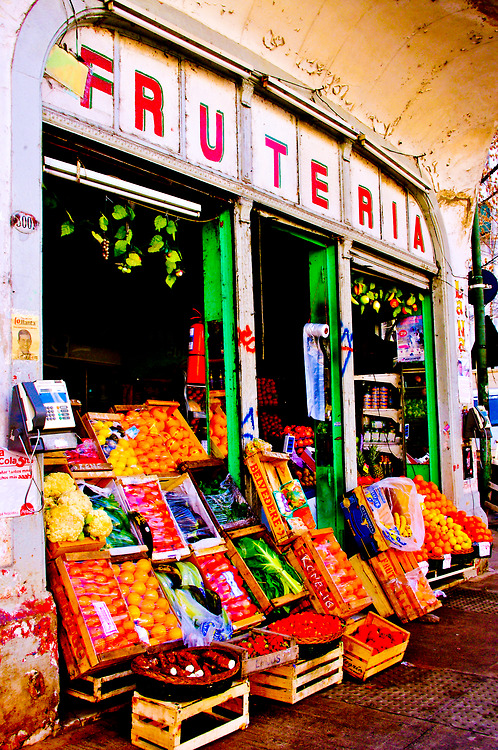 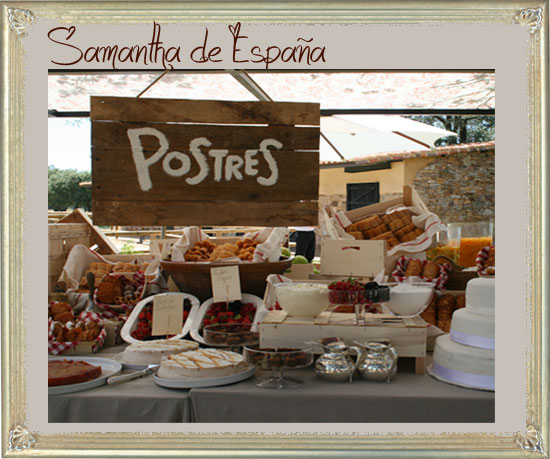 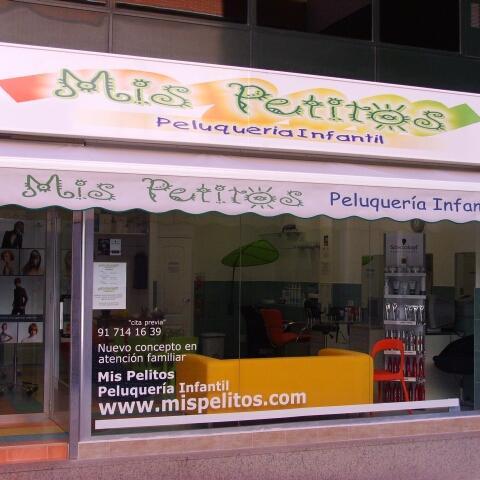 the places
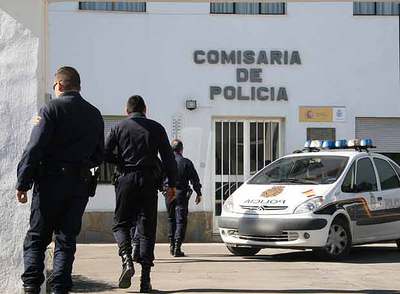 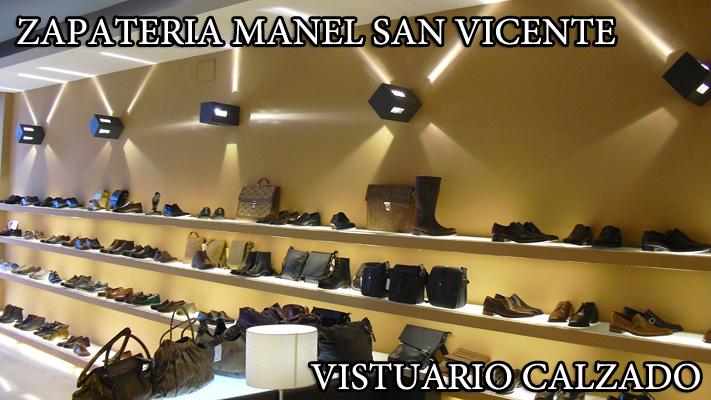